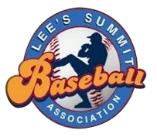 LEE’S SUMMITBASEBALL ASSOCIATION
National League – Managers’ Meeting

February 24, 2020
National League – Manager’s MeetingAgenda
Call Meeting to Order / Introductions	Rick Murrow – Vice President
General Announcements		Rick Murrow
Park Rules			Rick Murrow
Umpires			Aaron Garnett/Doug Salanski – UIC/UIC Scheduler 
Break Out – Q & A /  Practices	All Board Members
National League – Manager’s MeetingGeneral Announcements
General Announcements (cont’d)		Rick Murrow – Vice President
Managers’ Training			Thursday, April 9th – Gamber Community Center
					7pm – 9pm / Shenandoah Room
Rules – Updates
NL Practices – Start Date			Monday, March 2nd   
NL Season – Start Date			Monday, April 6th 
NL Season – End Date			The completion of at least 10 games if there 					are multiple rainouts.
Team Rosters				All team rosters must be put in the registration 					software.  https://www.lsbaseball.com
National League – Manager’s MeetingGeneral Announcements
General Announcements (cont’d)		Rick Murrow – Vice President
Background Checks – Managers & Coaches		https://fcas.wufoo.com/forms/lsba/ 
Previous Background Check (other sports)		https://fcas.wufoo.com/forms/previous-coach-form/ 
Practice Fields – NL Teams			Rick Murrow
Legacy Park			
Insurance Forms			If issues, contact League
Covered for LSBA league and practices as secondary insurance
Legacy Park – Rules & Expectation
Please keep it clean – no trash in dugouts, practice fields, etc.
Use of fields by permission only (assigned by LSBA or via rental through rental software).  This means if there is an open field you can’t just go play on it.
No digging holes in the outfield – review with players
No soft toss against the fences
No tree climbing – please remind parents/kids
No hitting sticks outside the fences and only coaches hold the sticks.  No kid with kid using hit sticks.
Warm ups – only inside the fence in common areas; between fields in designated space
No pets on the Legacy Park grounds – LSPR Rules (Only ADA animals are allowed.  Emotional support animals are not allowed)
No riding toys (hoverboards, bikes, skateboards, scooters, etc.) on Legacy Park grounds
No smoking or vaping on Legacy Park grounds (All forms of tobacco included)
National League – Manager’s MeetingSchedules
Schedules					Doug Salanski – Scheduler  

Please use Blue Sombrero/Sports connect for emailing your team
Rainouts will be rescheduled within 2-3 days of your rainout date – check your email for updates OR look online at your team schedule
Rainout line is still the main source of rainout and we try to get the update out by 4:30 PM.
https://rainoutline.com/search/dnis/8167744080
https://apps.apple.com/us/app/rainoutline-com-2017/id1252877535 (Apple App)
https://play.google.com/store/apps/details?id=com.rainoutline.app (Android app)
Search LSBA or Lees Summit Baseball
New weather guidelines
This document can be fully read on the website.

Heat Guidelines 
White Zone 
Heat index of 65-80 degrees. In this range, the participant is in very little danger from heat and no special measures will be taken. 
Yellow Zone 
Heat index of 81-98 degrees. In this range, coaches will be encouraged to take extra steps to protect their players by making sure they keep them hydrated and by encouraging frequent substitution during games and practices. 
Orange Zone 
Heat index of 99-105 degrees. In this range, the following will be implemented for games: all measures taken in the Yellow Zone and water coolers will be available at each complex for players/parents/fans. If it is a practice day, coaches are instructed to keep players well hydrated and to take frequent breaks. 
Red Zone 
Heat index ranging of 106-115 degrees. In this range, the following be will implement for games: all measures taken in the yellow and orange zones and the length of games and practices will be modified: 

Black Zone 
Heat index above 115. In this range, all games and practices will be cancelled until the index returns to 115 or below. Notification will be given through the specific organization’s notification process. 
Note – During the course of the day, the heat index will rise and fall depending upon the time of day, amount of wind, cloud cover, etc. The above program modifications could also change throughout the course of the day, especially on the weekend. For example, a 1 pm game on Saturday could be played under the Orange Zone guidelines and a 4 pm game could be played under Red Zone guidelines. Coaches and parents will be notified of the appropriate zone of play by the program/league staff and/or the cancellation number of the specific organization. 
Cold Weather Guidelines 
Wind chill 32o F or below – Games will be cancelled 
*Participants playing or practicing in cold weather are encouraged to dress appropriately and utilize multiple layers as needed. 
Thunderstorm & Lightning Guidelines 
When lightning is detected within a 10-mile range, play and clear the fields for thirty (30) minutes. A long blast of the whistle will be sounded to notify players and parents to clear the field. Players and parents should take shelter in their vehicles or in an enclosed building if available. If in the event, another strike occurs with the thirty minutes, an additional thirty minutes will be added to the time. For example: If the detector goes off at 7:10 pm, play will be stopped until 7:40pm. If another strike occurs at 7:16 pm, the time would be reset to 7:46pm. Lightning is a very serious situation and the safety of our participants is very important. 
The above are merely guidelines and it is the responsibility of parents and players to make the ultimate decision as to the participation in events when heat, cold and lightning may be a factor, taking into consideration the age and physical condition of the player. Parents also have the ultimate responsibility to inform their child about the dangers of heat and need for protection, including sunscreen and proper hydration.
National League – Manager’s MeetingUmpires
Umpires				Aaron Garnett – Umpire in Charge (UIC)
Role of the umpire
Training for LSBA Umpires
Expectations of the Managers & Coaches
If issue with umpire, get umpire’s number (on uniform) and send an email to UIC for LSBA
Best Practice:  Wait 24 hours before sending the email (calm down period)
Expectations of the Players
Expectations of the Parents
Q & A
Contact Info:			uic@lsbaseball.com 
Rules Committee – Updates		Jim Baxter/James Hall/Rick Murrow
National League Rules – 2019		LSBA Website – Coach Info (Rules)
National League – Manager’s MeetingNew Business & NL Division Break Out
New Business				Rick Murrow – President 
Practice Field Requests			Rick Murrow
Field Rentals				Rick Murrow
https://www.esoftplanner.com/v3/planner/login.php?access=0dG81LSVxNmo65a8t2WFsZyHpw==
Create an Account and email fieldrentals@lsbaseball.com with your LSBA team name and we will get your discount added.
If you are a LSBA team you get a discount of @25 for 2 hours of practice time.  Please try to schedule on the fields for your age.  If you cannot find a time, we will not be moving bases or mounds due to the lower costs of rentals.
Rentals will not be available before the NL practice schedule is set.  The start of practices are dependent on weather and if our ground crew can process the fields.
Q & A?